Весна 
в мире птиц и зверей
Автор-составитель: 
педагог дополнительного образования 
Сеина М.В.
Орел, 2020
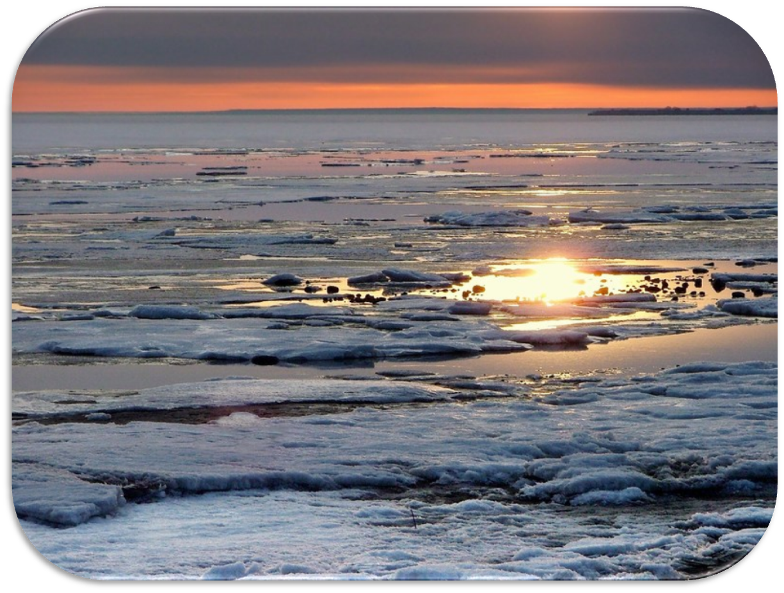 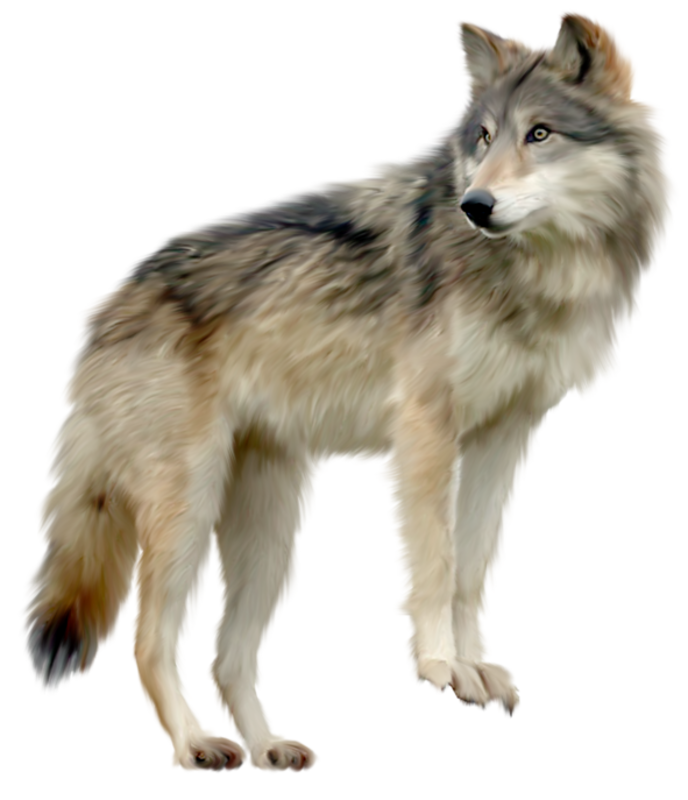 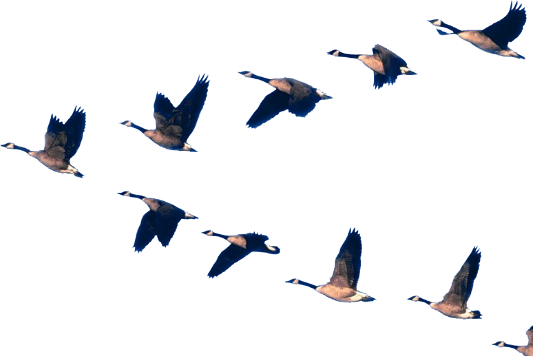 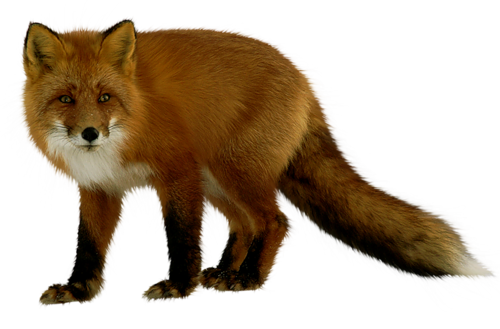 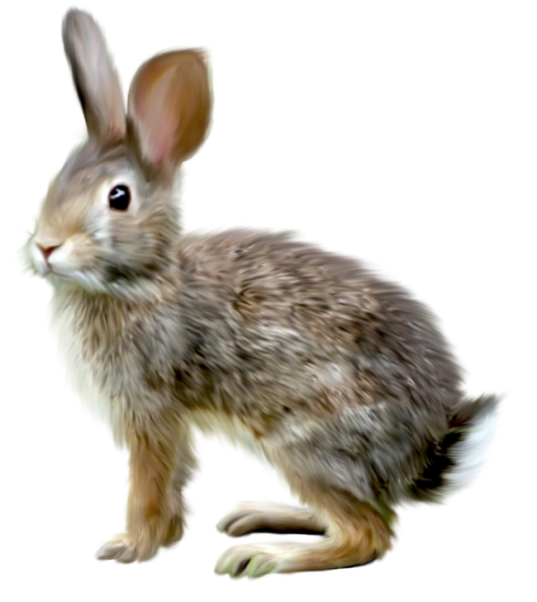 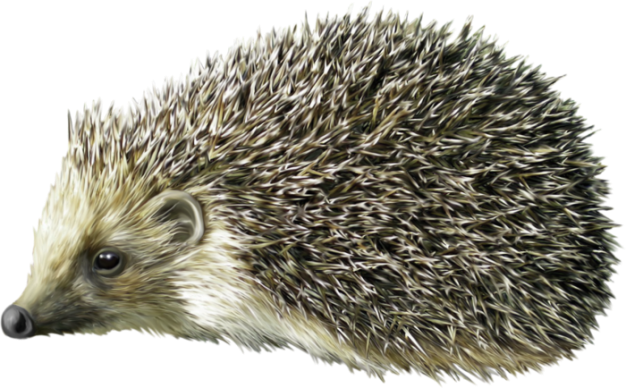 Весной происходит много изменений в жизни животных.
Каких птиц мы называем зимующими, а каких перелетными?
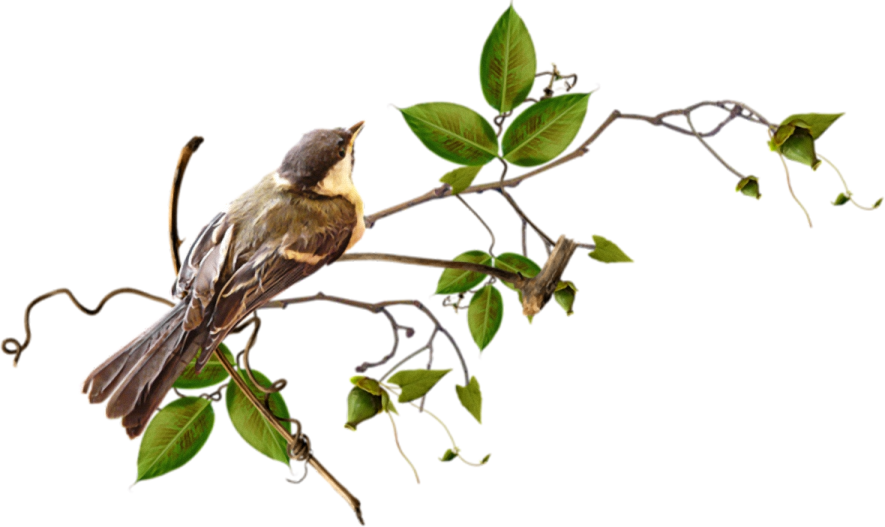 зимуют рядом с нами
улетают на зиму в теплые края
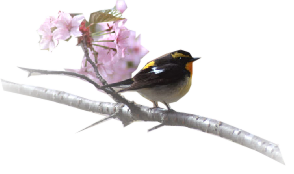 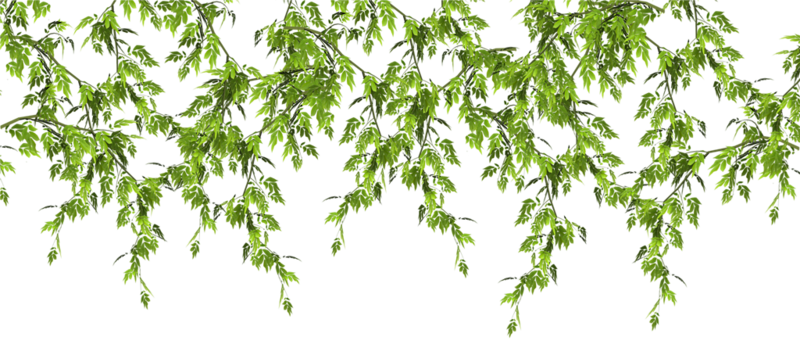 Загадки.
Всех перелетных птиц черней,
Чистит  пашню от червей, 
Взад – вперед по пашне вскачь,
А зовется птица…
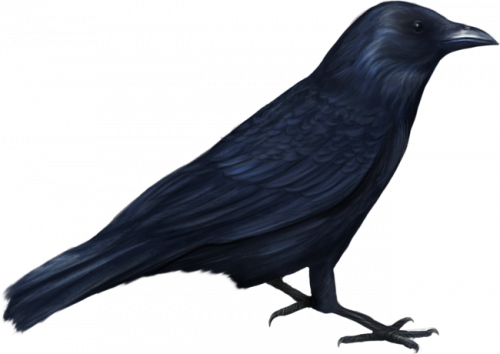 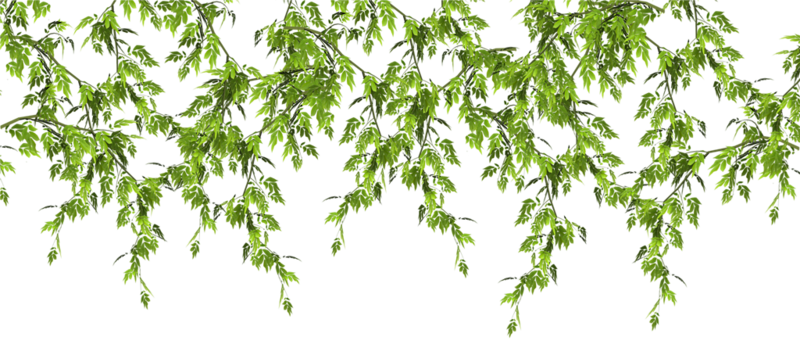 Он прилетает каждый год
Туда, где домик его ждет.
Чужие песни петь умеет, 
А все же голос свой имеет.
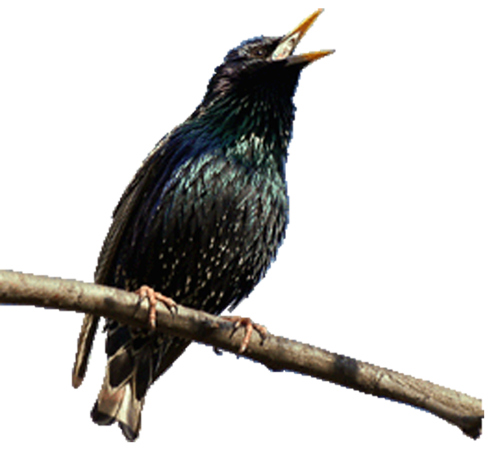 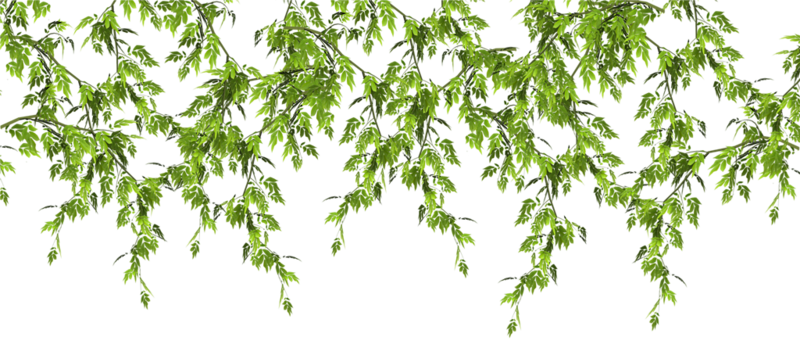 Пестрая крякушка
Ловит лягушек
Ходит вразвалочкуСпотыкалочкой .
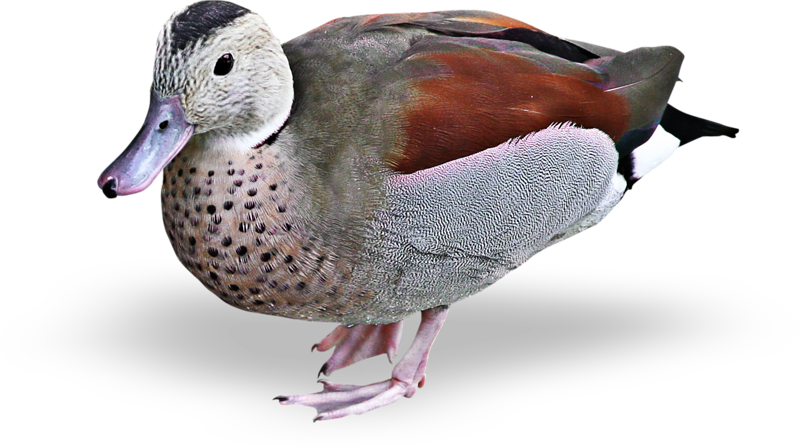 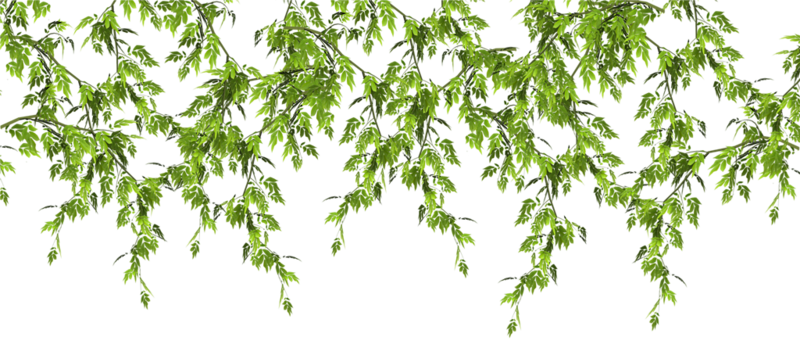 Прилетает к нам с теплом,
Путь проделав длинный,
Лепит домик под окном 
Из травы и глины.
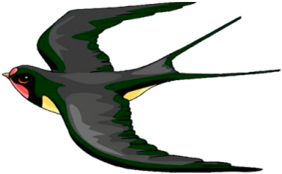 Птицы откладывают яйца и высиживают птенцов.
Птенцам нужно много корма, чтобы они быстро росли.
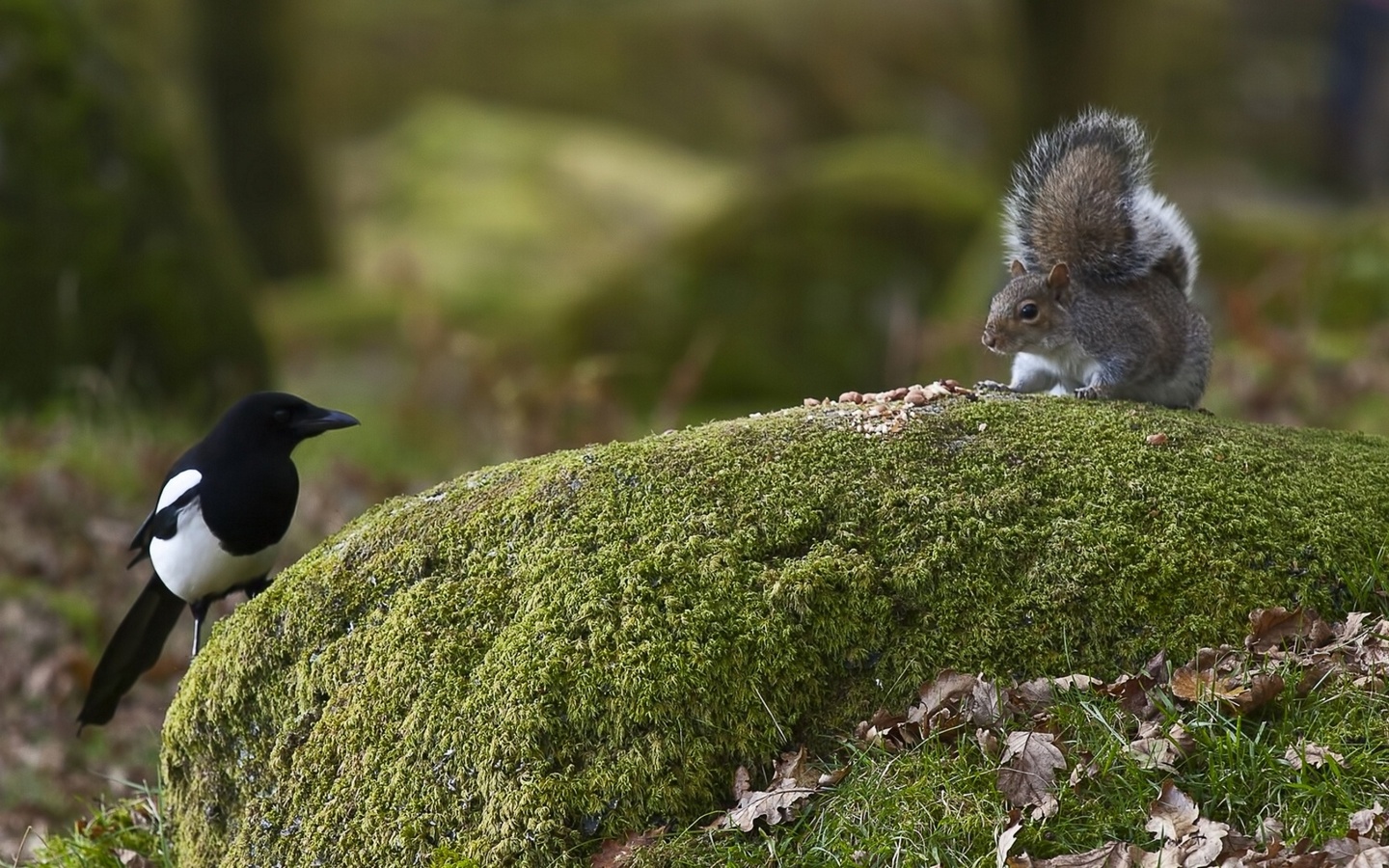 Белка и сорока
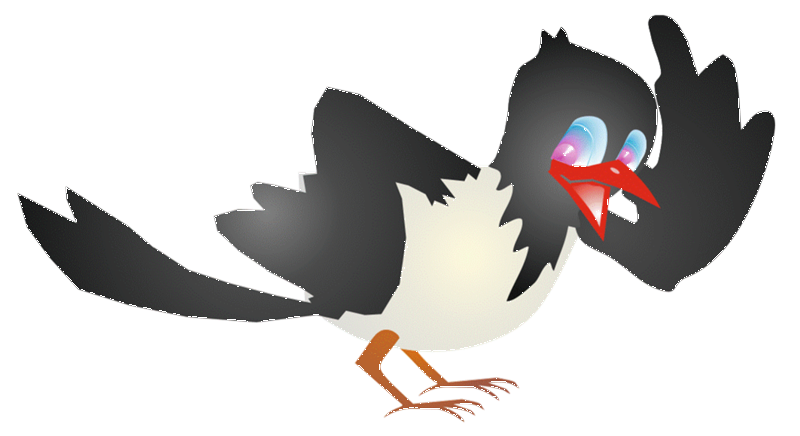 - Здравствуй, Белка, с весной тебя поздравляю!
- Спасибо! И я тебя поздравляю.
- Зачем нераскрывшиеся шишки собираешь?
- Позавтракать собралась. Под чешуйками в шишках вкусные семена.
- А ты, что покрасилась? Шерстка у тебя разноцветная.
- Я ведь 2 раза в год линяю. Весной меняю свой серый зимний наряд на рыжий летний. А осенью наоборот. Увидишь меня через недельку, другую, я вся рыжая буду.
- А можно посмотреть на твоих малышей?
Пока они у меня голенькие, слепые и беспомощные. 
  Прилетай через месяц, тогда и увидишь моих бельчат.
- А не холодно им голеньким-то?
- Что ты, я их молоком накормлю, теплом своим согрею, а потом ещё тёплой подстилкой укрою. А в тёплую погоду вынесу малышей своих на солнышко погреться. Ну, заболталась я с тобой, тороплюсь ведь, не привыкла я долго без дела сидеть.
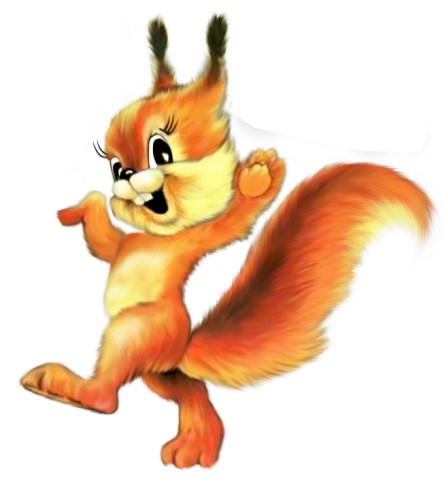 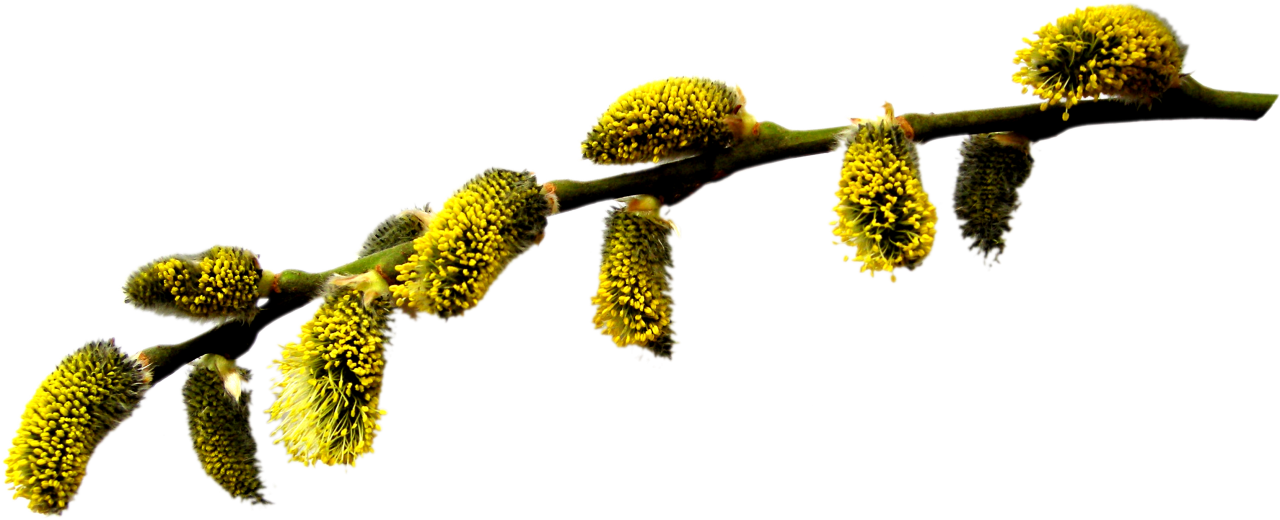 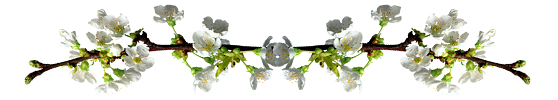 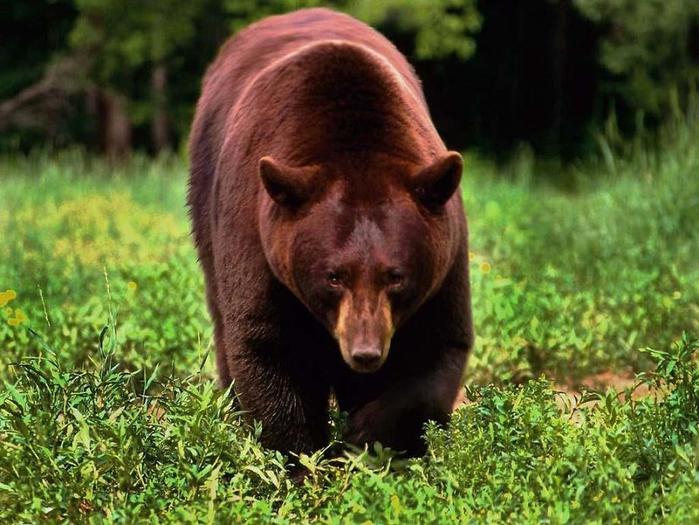 Летом ходит без дорогиВозле сосен и берёз,А зимой он спит в берлоге,От мороза прячет нос. Он в берлоге спит зимойПод большущею сосной,А когда придёт весна,Просыпается от сна.
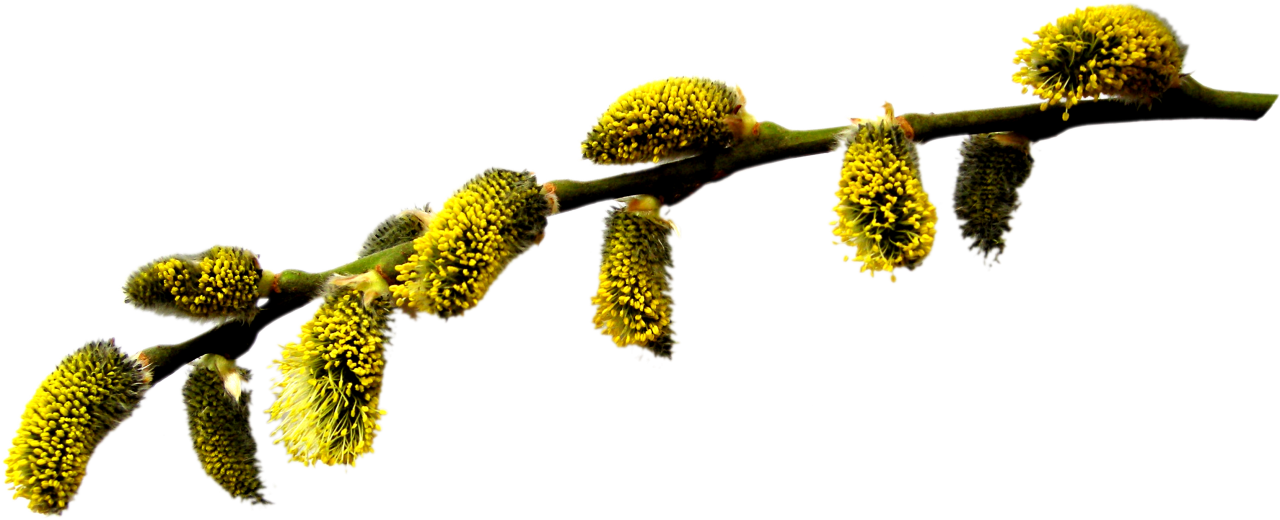 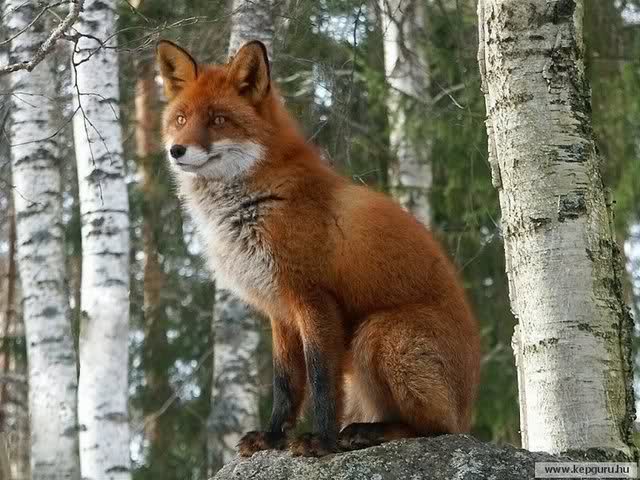 В лесу обитает, Дичью питается да в курятник забирается, хитрым зверем называется.
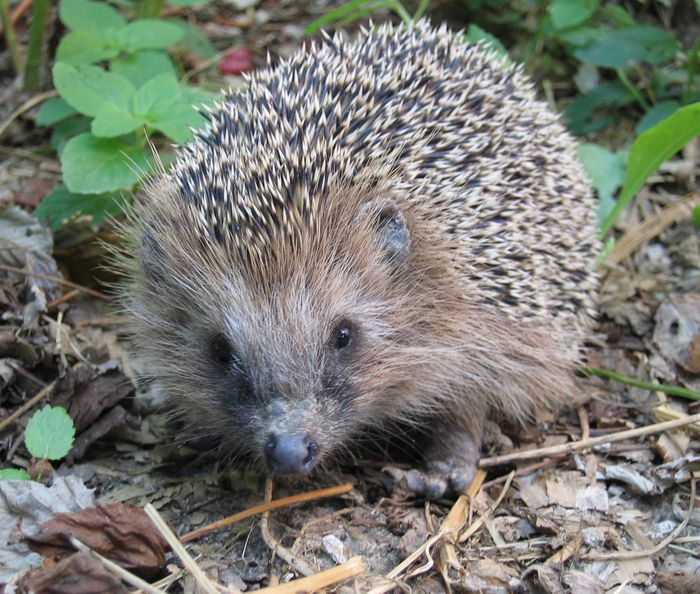 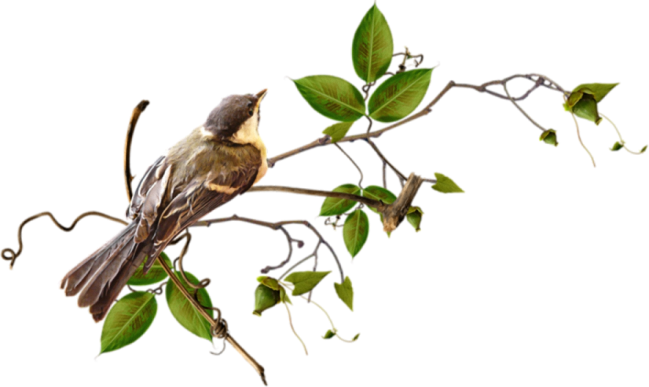 Он такой со всех сторон колючий,Что на нем иголки просто кучей.Он похож на маленькую горку.Ищет он грибы и тащит в норку.Носик у него курносый черный,А характер тихий, но упорный.По траве он бродит без дорожек.Ты его не бойся. Это …
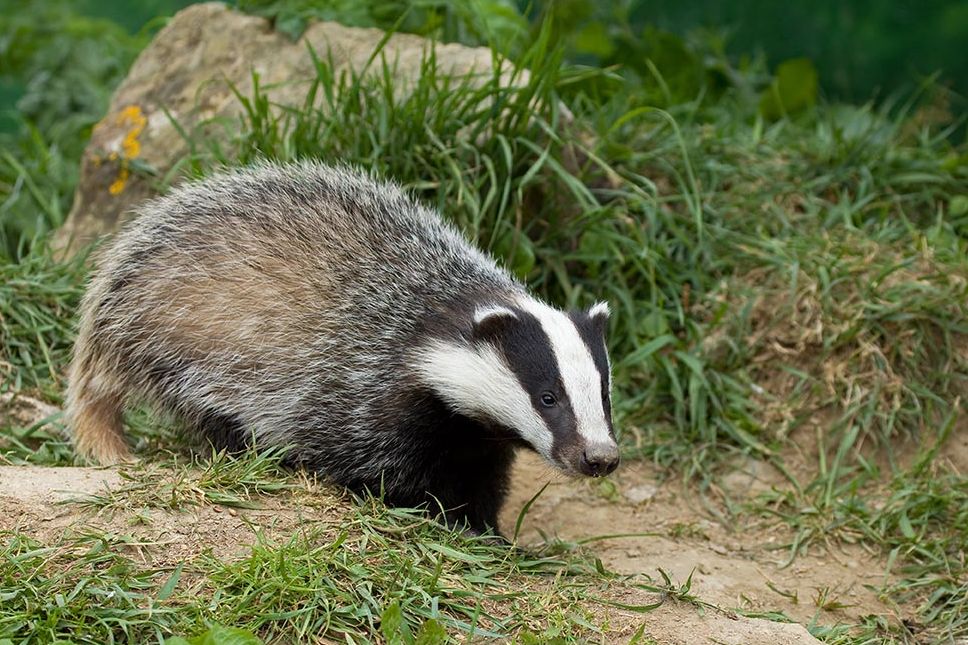 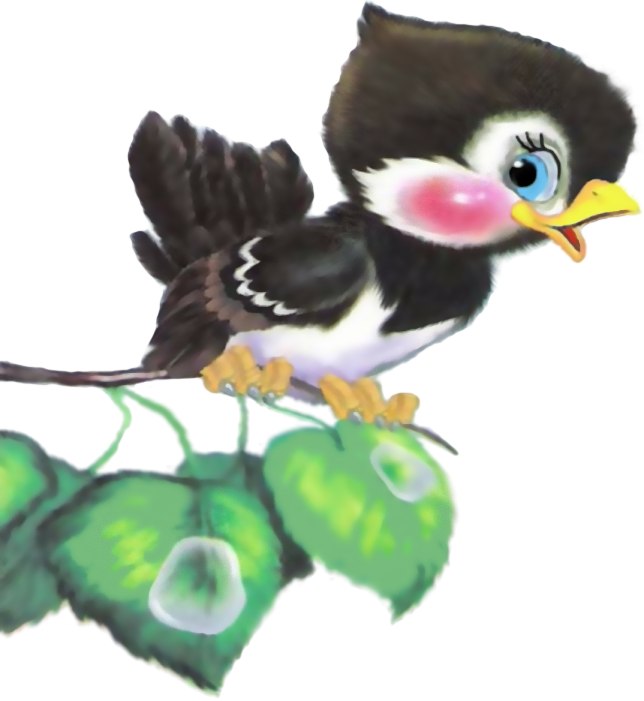 Роет норы он умелоЗнает, любит это дело.Потому кроту и друг,А зовут его …
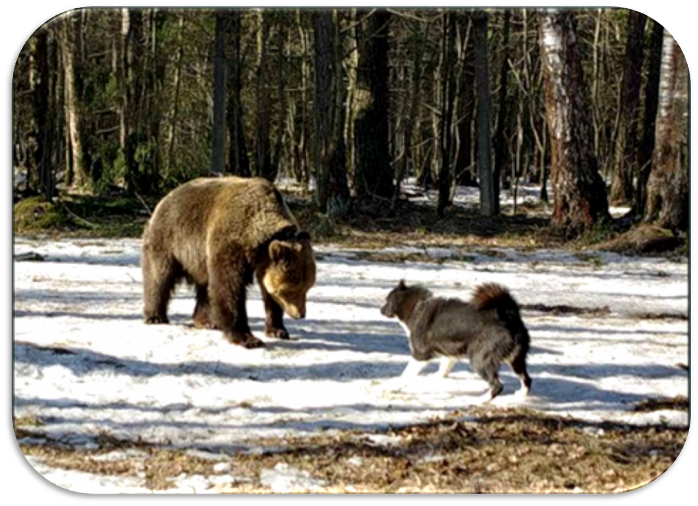 Просыпаются звери, которые всю зиму спали. Они 
выходят из своих убежищ сильно похудевшими и
начинают разыскивать корм.
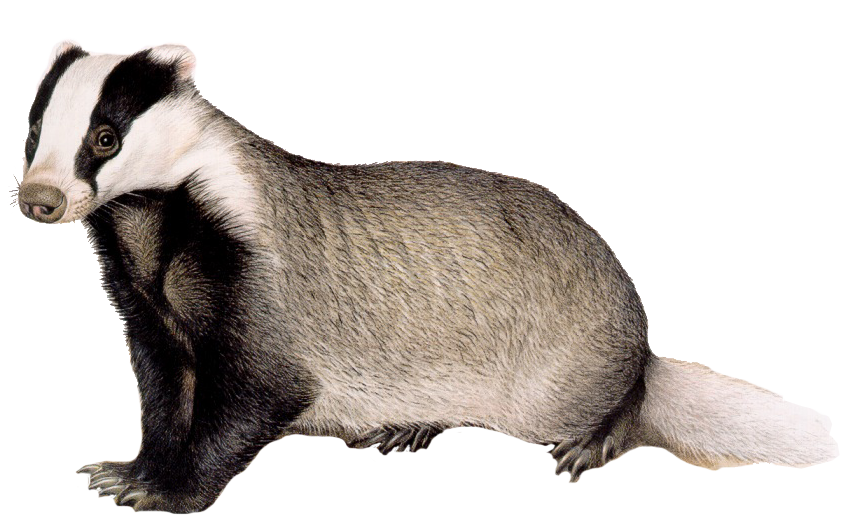 Барсук просыпается весной и начинает искать пищу.
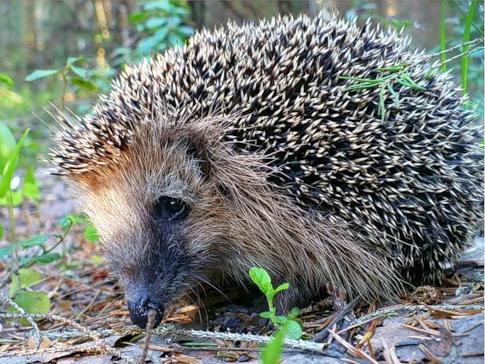 Ёж ищет насекомых.
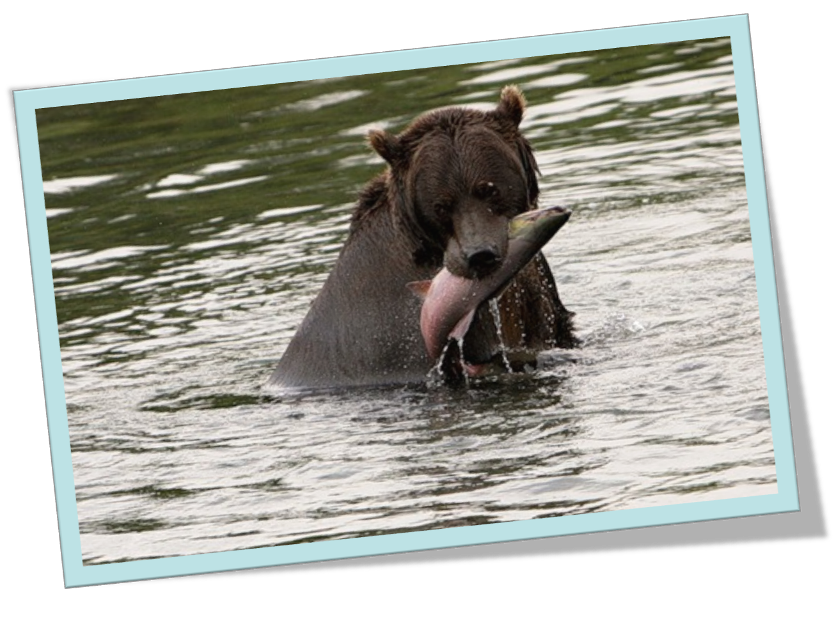 Медведь – ест в основном растения и насекомых, но 
иногда охотится на крупных животных, например – лося и оленя.
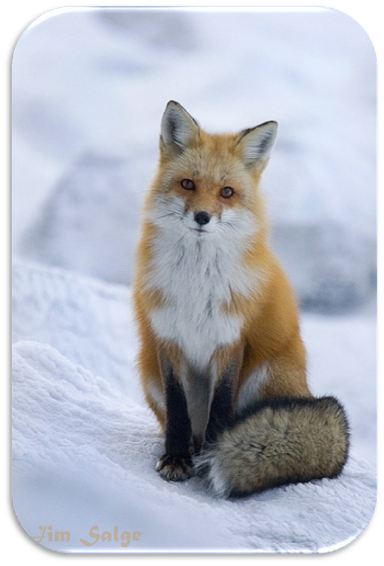 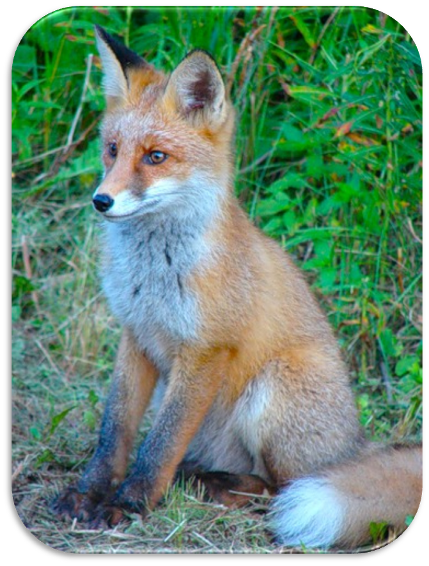 Весной звери линяют. Свою тёплую шубу они
 меняют на  лёгкую летнюю.
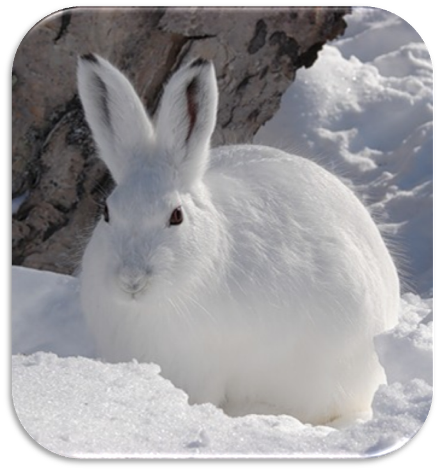 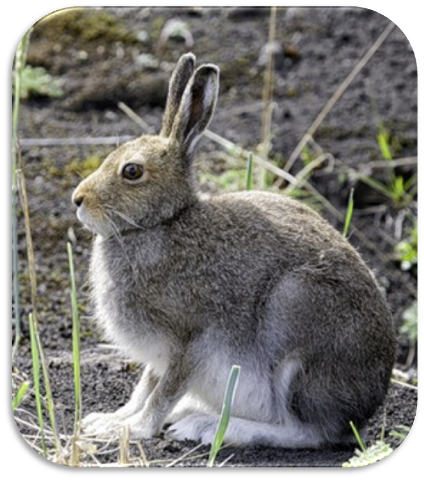 У некоторых изменяется окраска шерсти, чтобы быть
 менее заметными после таяния зимнего снега.
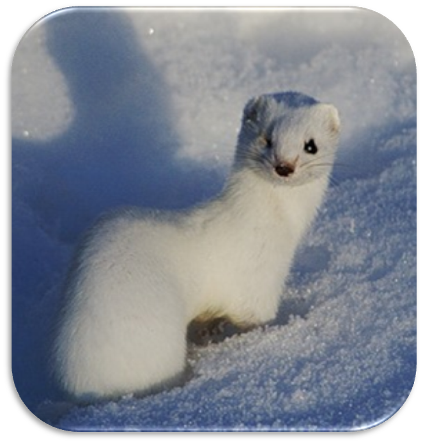 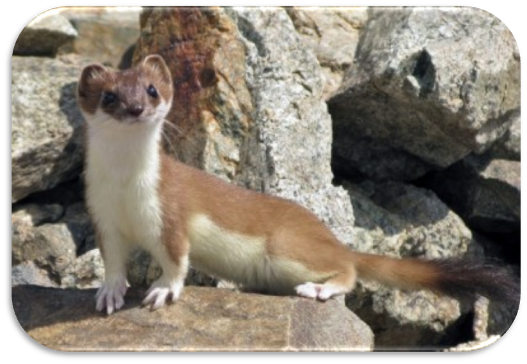 У белки, зайца, ласки вновь меняется цвет меха.
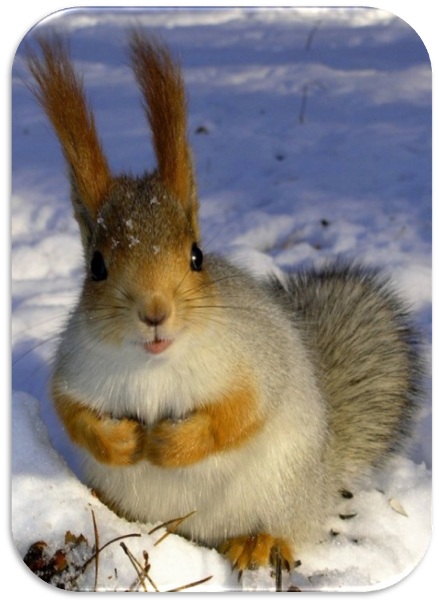 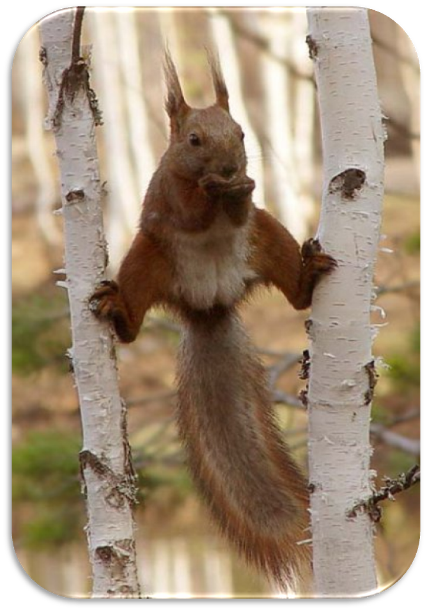 Белка
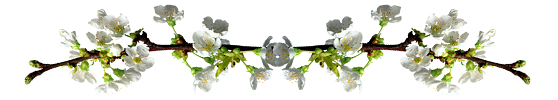 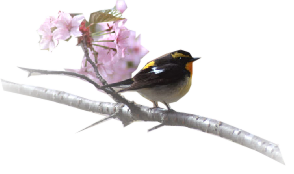 ЛИНЯТЬ: менять шерсть, оперение, сбрасывать старый наружный покров, заменяя его на новый.
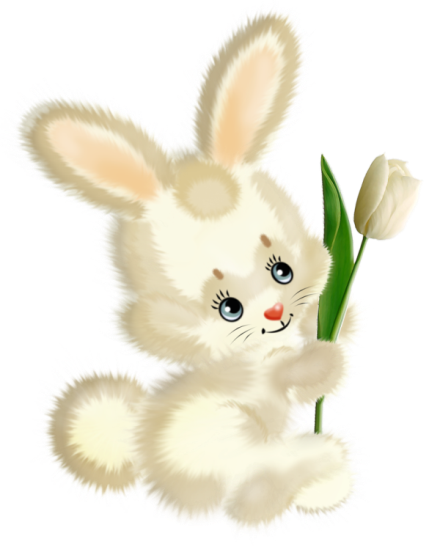 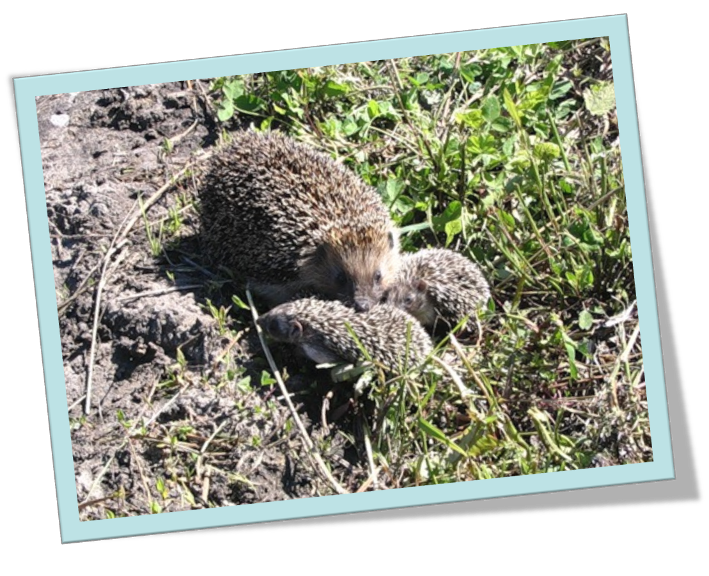 У большинства зверей весной рождаются детёныши.
Взрослые животные заботятся о своём потомстве:
кормят, защищают  их от врагов.
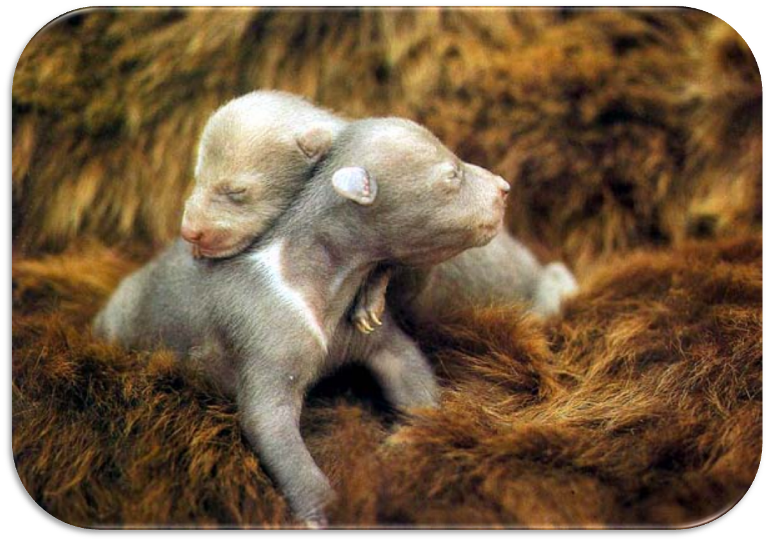 Маленькие медвежата появляются ещё зимой, в
трескучий мороз.
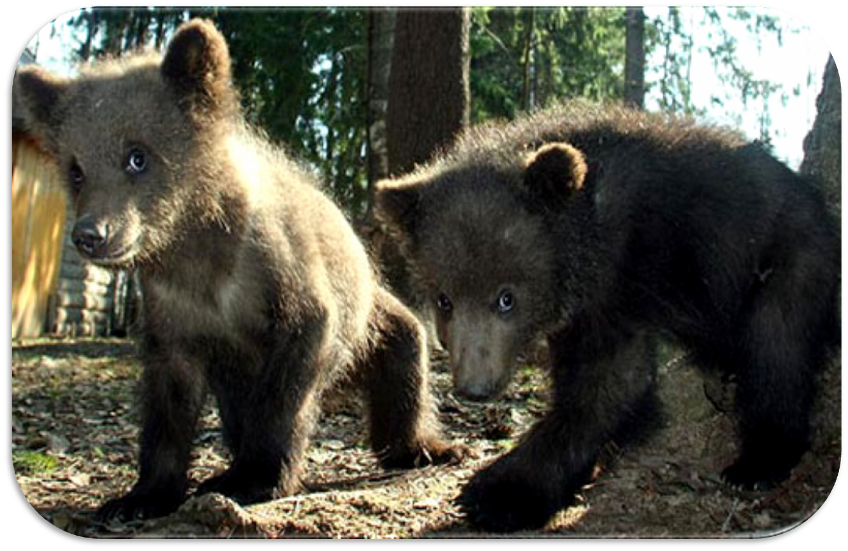 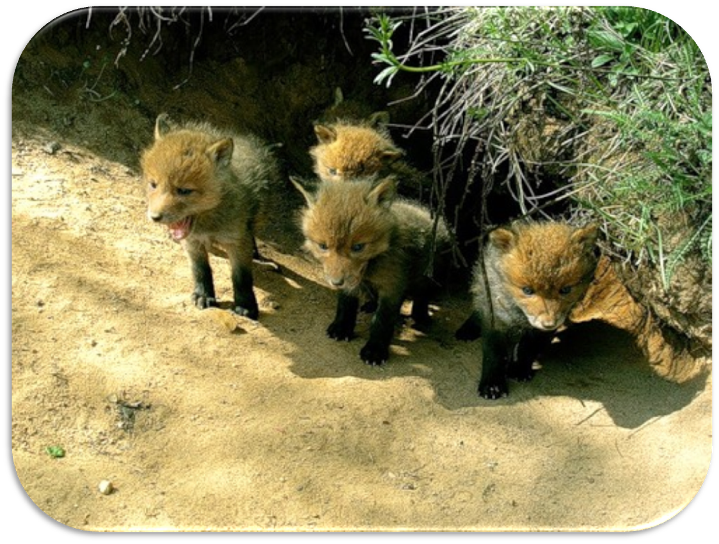 Для большинства животных весна – это время 
размножения. Поэтому охота и рыбная ловля  весной
запрещены.
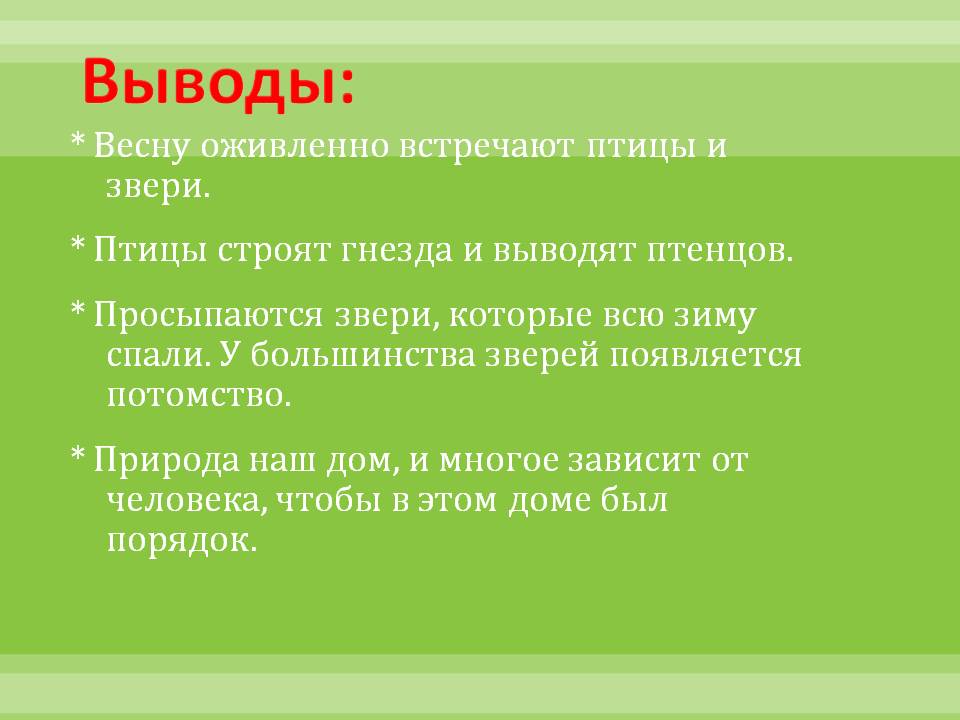 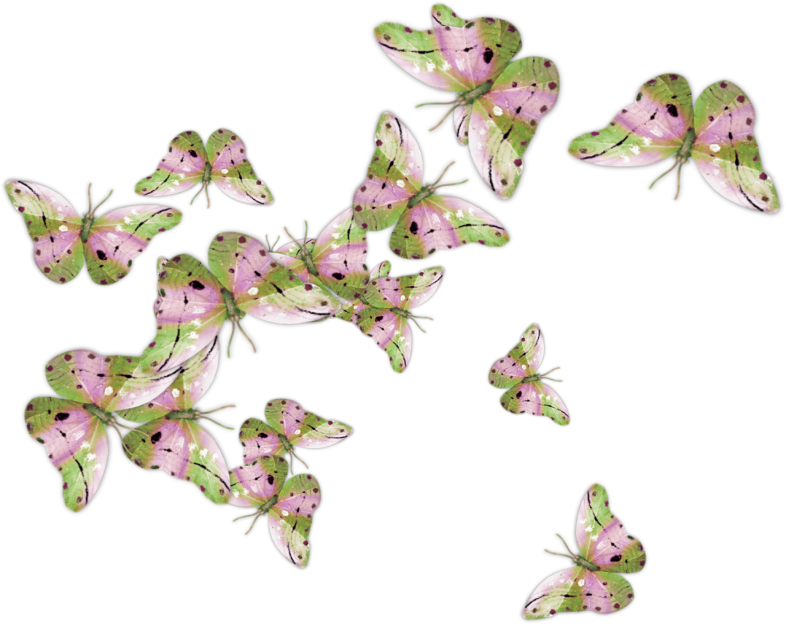